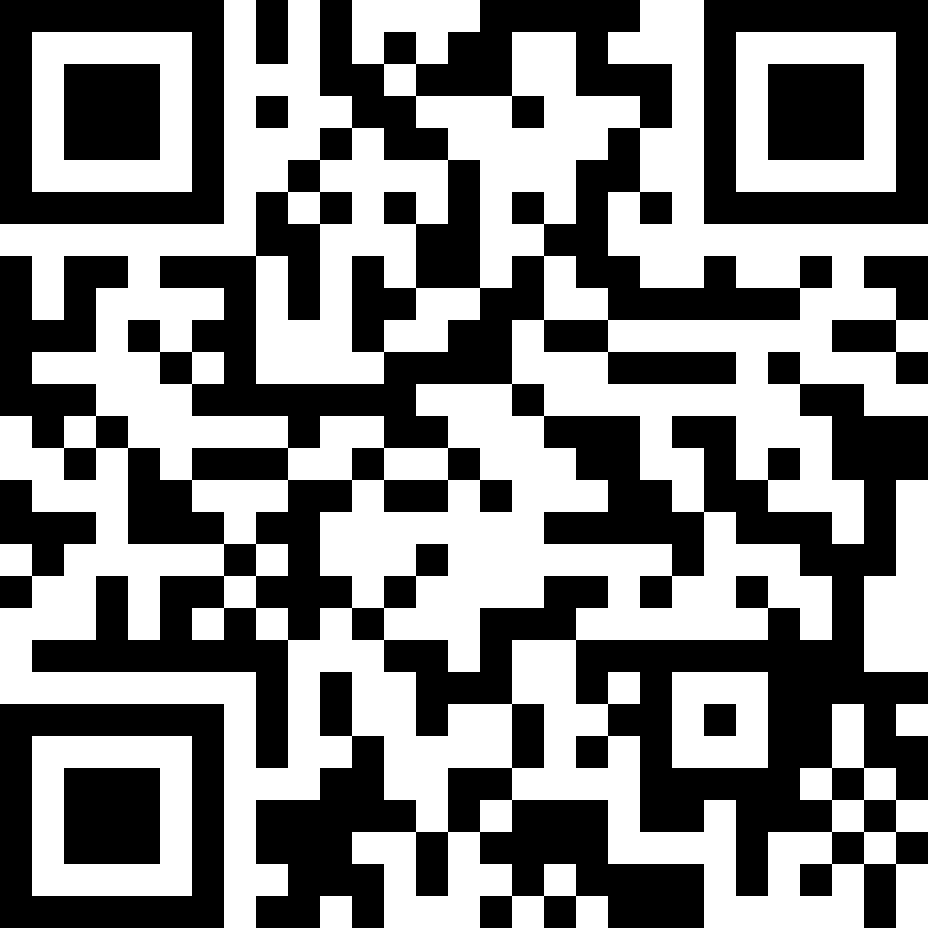 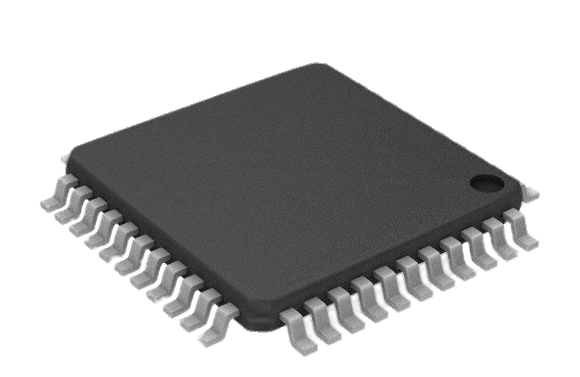 Digital ASIC DesignFaculty Panel Presentation
[1]
Gregory Ling
Will Galles
Jake Hafele
Cade Breeding
Class: CPR E 491
Group: sddec23-06
Client/Advisor: Dr. Duwe
Website: http://sddec23-06.sd.ece.iastate.edu/
[Speaker Notes: https://www.pngall.com/microcontroller-png/]
Introduction
Overview
Users
Requirements
Constraints
Market Survey
Gregory Ling
Introduction
[2]
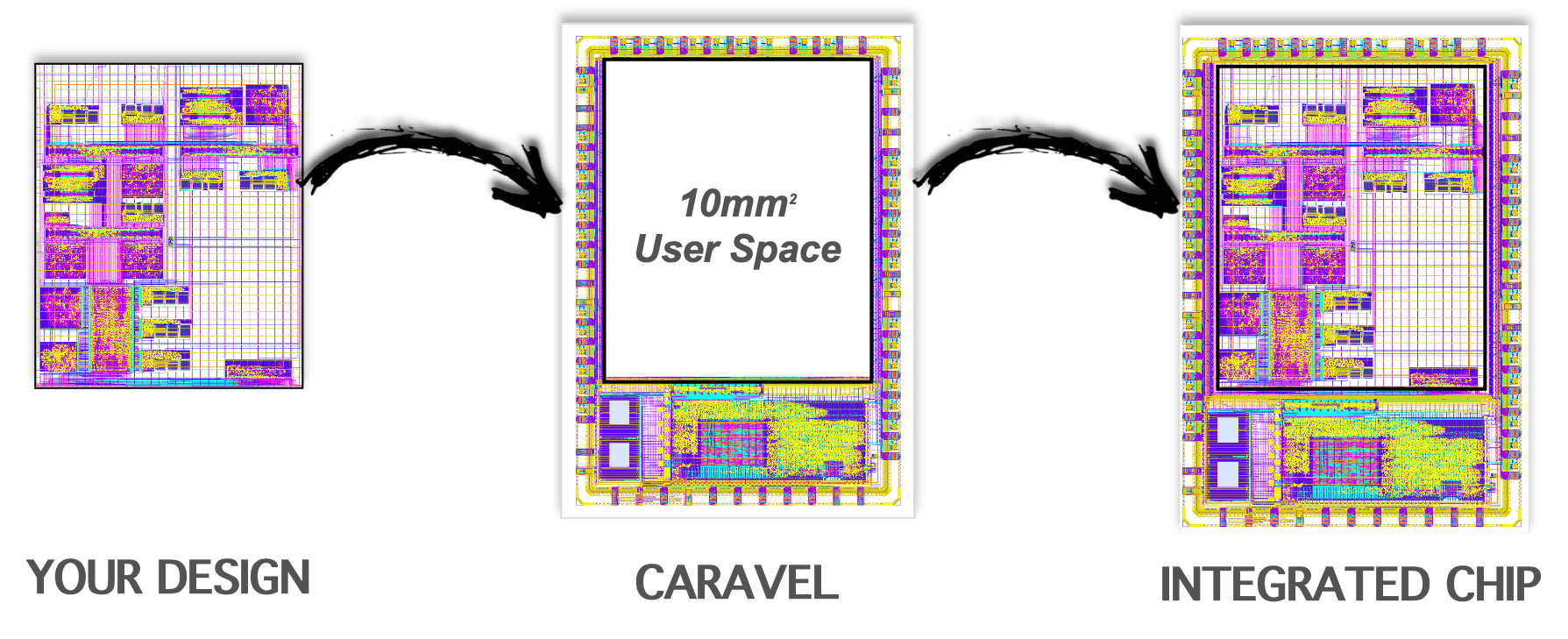 Overview
ASIC Design

OpenMPW (eFabless)

Open Source
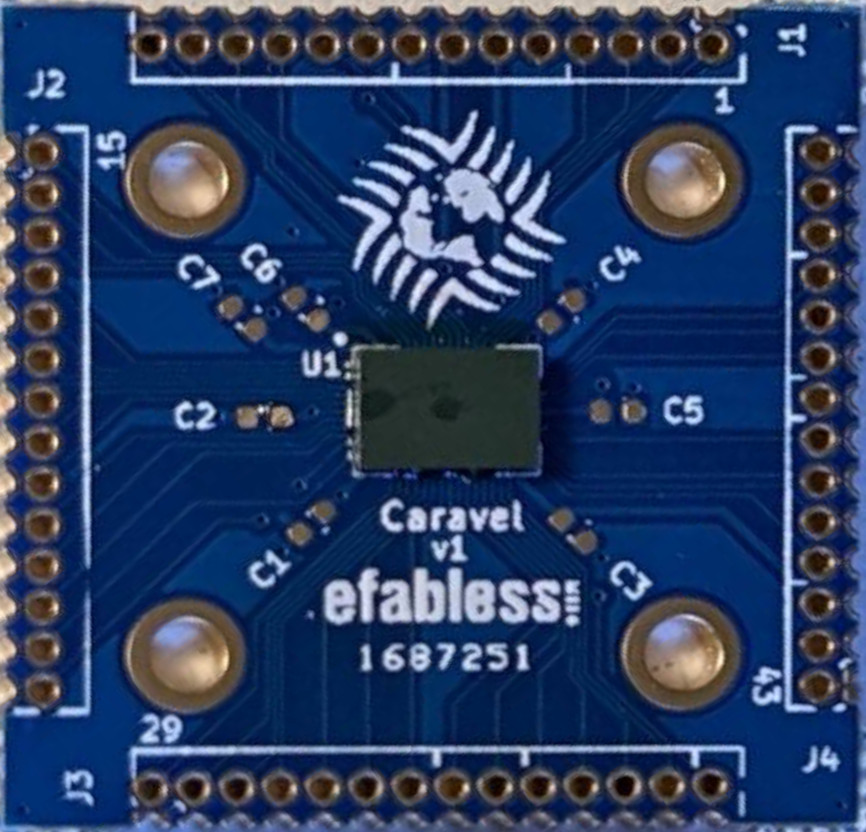 [3]
p. 13
[Speaker Notes: The ability to create a custom digital ASIC (Application Specific Integrated Circuit) is often locked behind high barriers to entry and restricted to industry professionals. eFabless has provided a free fabrication option named OpenMPW with the requirement that all submissions be open-source, and we will test their manufacturing process and determine its limits. What we  learn will be passed down to future users who will use our design as a reference in creating their own for research or other learning tasks.]
Introduction
Engineering Standards
IEEE 1364-2005 – IEEE Standard Verilog Hardware Description Language
ISO/IEC 9899:2018 – C programming language (C17)
TIA/EIA 232-F – RS232 (UART) Protocol
Serial Peripheral Interface (SPI) Protocol
Wishbone Bus
Inter-Integrated Circuit (I2C) Protocol
p. 15
Introduction
Users
Our Team
Research
Groups
Future Teams
Open Source
Community
p. 16
Introduction
Requirements
Explore
Modular design to test different limits of the fabrication process


Learn
Challenge ourselves to work in new areas


Bring-Up Plan
Create a plan for a future group to test our design
p. 13
[Speaker Notes: …]
Introduction
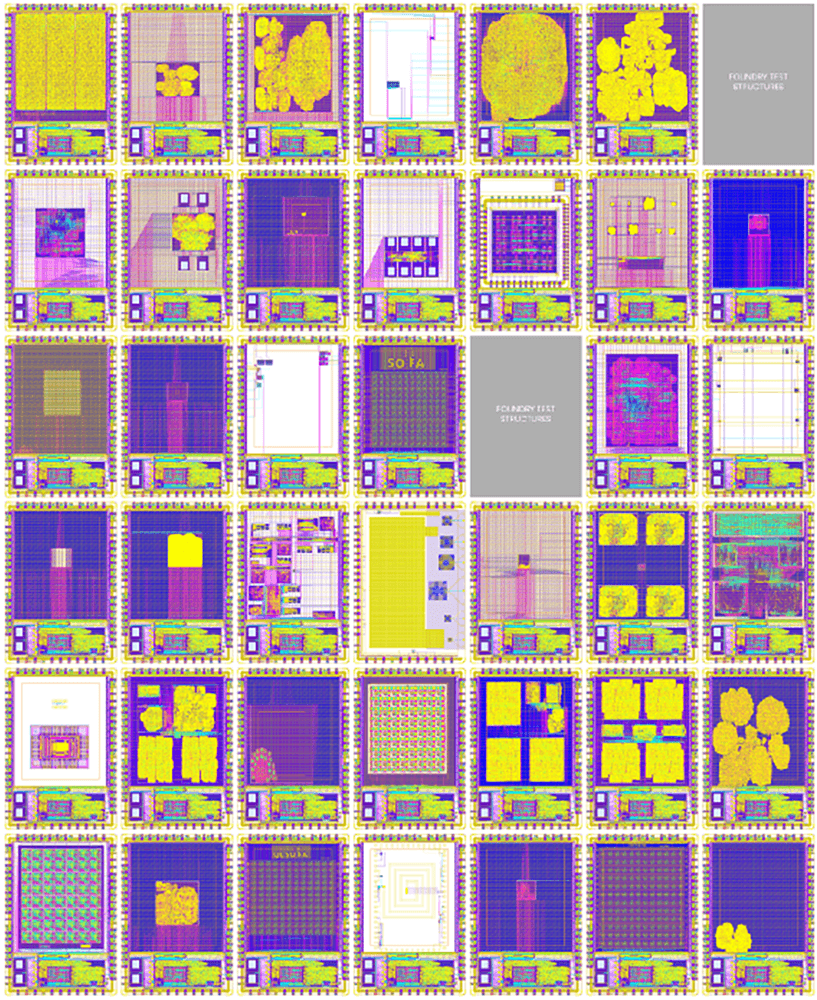 Constraints
[4]
eFabless
10 mm2 user area
SkyWater 130 nm fabrication process
Verilog
Specific folder structure
MPW Precheck
Open-source repository
pp. 13-15
Introduction
Market Survey
Production Run
~$1M for full ASIC

Multi-Project Wafer
OpenMPW – eFabless, open-source, funded by Google
ChipIgnite – eFabless, paid ($9,750/project, 10mm2, 4-5 months)
Muse Semiconductor – TSMC, paid ($1,250/mm2, 42 days)
p. 17
[Speaker Notes: Muse lacks tool support]
Design
Functional Modules
Top Level Design 
Potential Risks
Resource Cost Estimate
Will Galles
Design
Module Overview
Wishbone Test

Gregory Ling
Clock Gating

Cade Breeding
Backdoor SPI

Jake Hafele
Custom Cell Test

Gregory Ling
Standard Cell Test

Cade Breeding
Voice Road-Noise Isolation

Will Galles
pp. 49-54
Design
Backdoor SPI Module
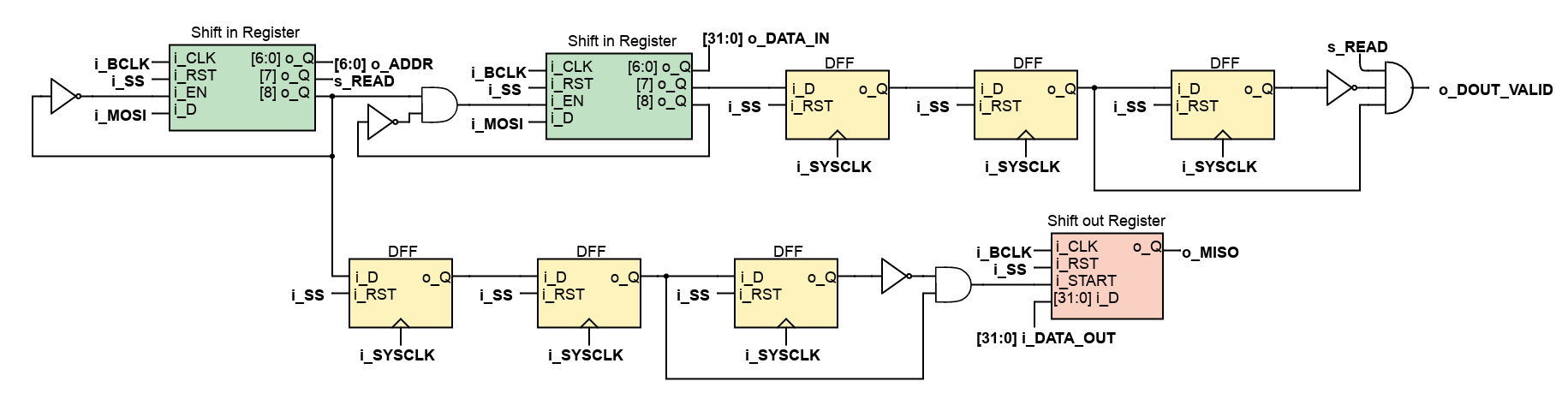 pp. 61-72
[Speaker Notes: The Backdoor SPI module is a custom external SPI interface to the internal modules that does not require the management microcontroller

It will allow direct communication with modules from outside of the chip  to ensure that we are able to externally communicate with the chip. 

One of the major design challenges is to clock domain crossing between the external clock domain and our system clock]
Design
Voice Road Noise Isolation Module (DSP)
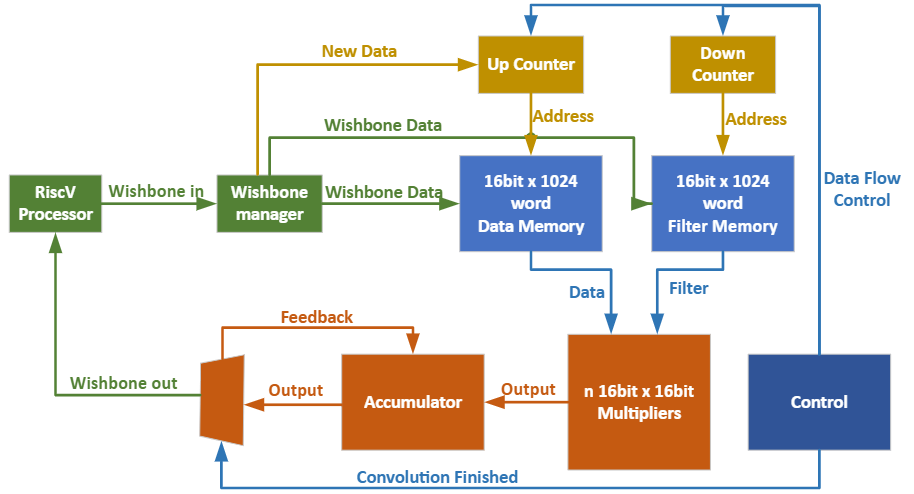 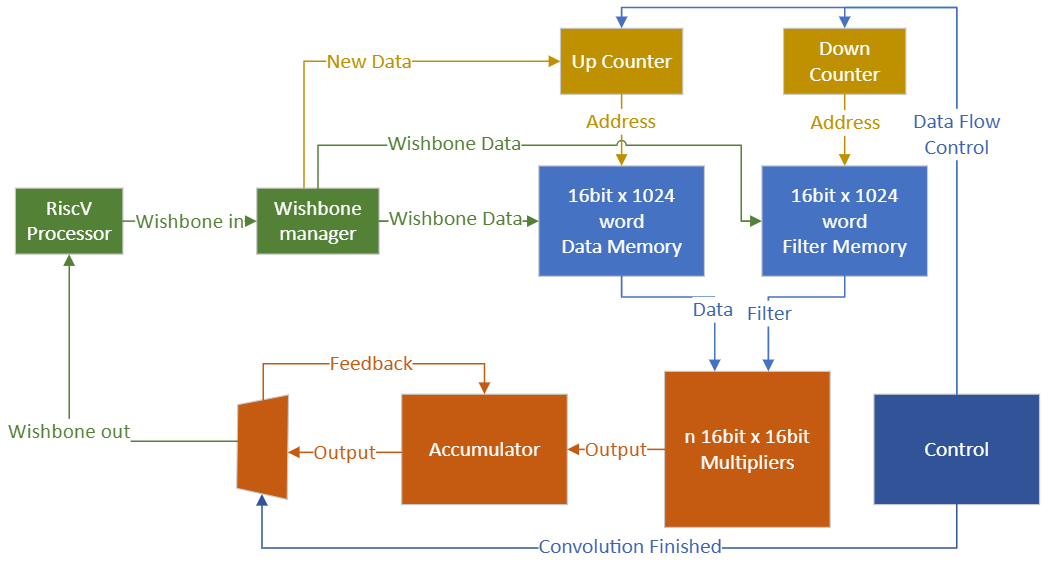 pp. 50-52
[Speaker Notes: The Voice Road Noise Isolation module uses a Weiner frequency filter to isolate voice from automotive noise.
This is specifically to test a dense application which will use a large number of gates in the RAM and multiplies.





The purpose of the Voice Road Noise Isolation module is to enhance voice audio from a noisy automotive environment.
The module accomplishes this by implementing a Weiner Filter. 
A Weiner Filter is a frequency filter that is carefully crafted to reject frequencies that do not correspond with the human voice.

This module takes in a continuous stream of noisy voice data from an audio source such as a microphone in a car. 
It then preforms a convolution with previously generated Weiner Filter. 
This convolution applies the filter to noisy audio and the output is a cleaned version of the voice.

This module is primarily there to test how dense we are able to pack the user area.
It will accomplish this because it will require a large amount of multipliers in the convolution unit to be able to process the incoming audio in real time.
We will be able to test how many gates that we can really fit into the user area.]
Design
Top Level Design
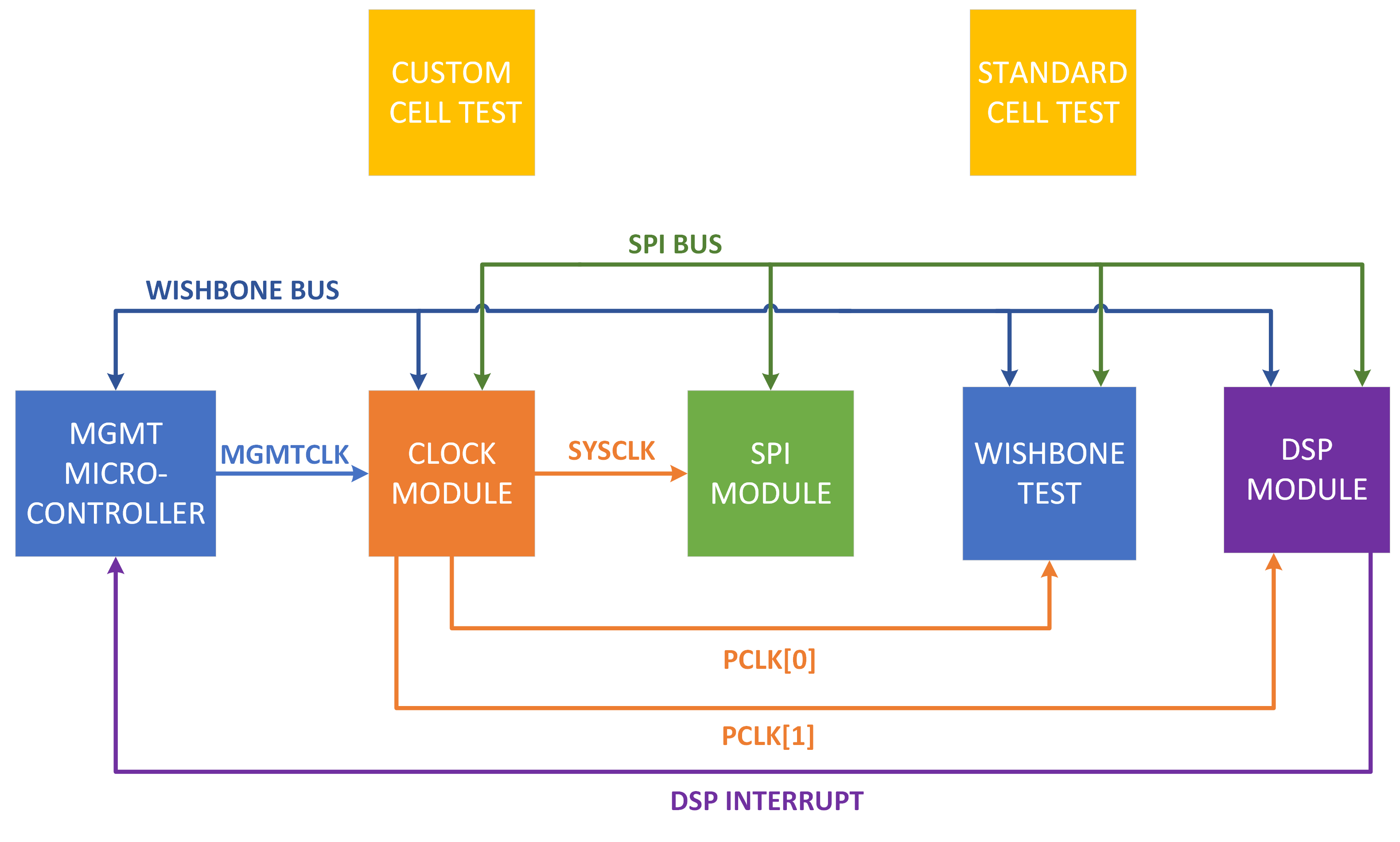 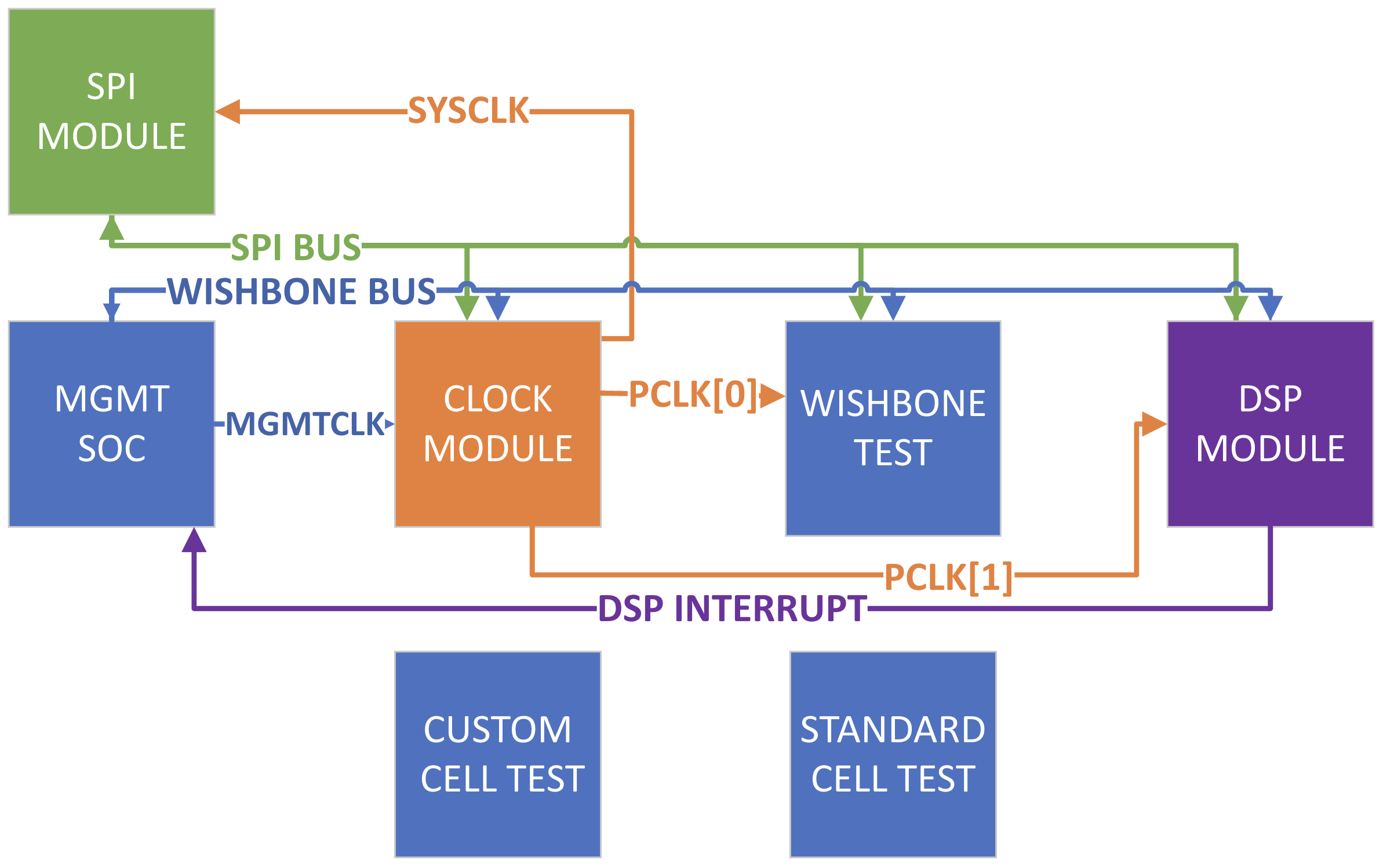 pp. 29-31
[Speaker Notes: This is our modular design with a handful of modules to test different capabilities of the efabless process.

We wanted to test many different aspects of the process all on a single chip, and the modular design builds in a redundancy in case parts of the chip fail to manufacture properly.

For redundancy, we will implement two separate communication busses that are connected to the modules, allowing us to use both the management microcontroller or an external SPI bus to test and control the modules in case one fails]
Design
Potential Risks
pp. 21-22
[Speaker Notes: We have identified some potential risks that could prevent our project from being a complete success

The first is that there may not be an Open MPW that is taking submissions around the time when we have completed the project.
We will mitigate this by ensuring that our project is completely ready for submission and can turned in either by a future team or by Dr. Duwe

The next risk that we identified was that the Voice Road Noise Isolation Module would not be able to fit in the user area and run in real time
We have tried to mitigate this risk by _______

We then identified a risk with the wishbone bus not being able to interact with the modules inside of the chip. 
We mitigated this risk by introducing the backdoor SPI module that would allow us to still communicate with the modules even if their was a failure with the wishbone bus

Lastly we have a risk of individual modules incurring a failure.
We have mitigated this risk by pursuing a modularized approach that will test many different functionalities of the process and the project can still gain valuable data without all of the modules functioning.]
Design
Resource Cost Estimate
Only real cost of the project is our time

eFabless Open MPW Shuttle program funded by Google

All design tools are open source

GitLab and Microsoft Teams provided by the ECpE department
p. 23
[Speaker Notes: Will 

The efbaless open MPW shuttle program is funded by google. Thie means that there is no cost for us to participate in the program. We are able to submit our project without an submission cost. We will eventually get back a handful  of our chips back for free after like a year.  

There is also no cost associated with the tools as the whole project is meant to be open source. This means that the tools are supported by members of the open source community and are free to us

For now we are using a gitlab instance that was offered to us by the department but one prerequisite for submission is that we host our project in a public repo on github

With every major part of the project having no cost associated with it the only real cost being our time investment into the project]
Testing
Platforms Used
Test Plan
Testing Thus Far
Jake Hafele
[Speaker Notes: Platforms Used
Test Plan
Testing Thus Far]
Testing
Platforms Used
OpenROAD
RTL synthesis through GDS Layout

Magic
Custom cell layout

KLayout
Layout viewer

GTKWave
Waveform viewer
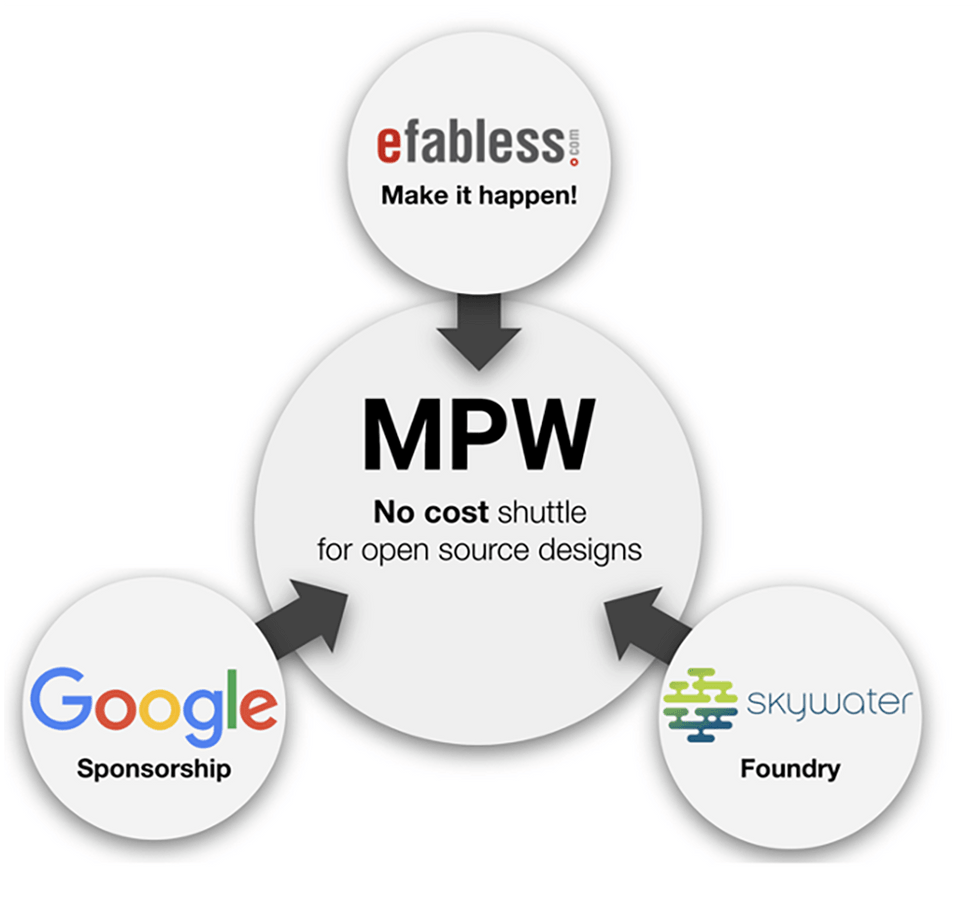 [4]
p. 23
[Speaker Notes: As gregory mentioned before, there are no financial costs for our project. 

Open Source Tools:
OpenROAD
Used for module hardening and system integration
Uses RTL design and SkyWater 130 nm Product Development Kit to generate GDSII netlist
Standard cell process for layout
Place and route
Magic
VLSI Layout tool
Used for custom cell layout
KLayout
Layout viewer from OpenROAD generation
GTKWave
View RTL and GL waveform outputs
Used for unit testing and system integration]
Testing
Test Plan
Unit/Regression Testing
Integration Testing
Interface Testing
C Firmware
Simulations
Gate Level  
Simulations
RTL Simulations
Acceptance Testing
Bring-Up Plan
Document Test Plan
MPW Precheck
Firmware Testing
pp. 32-34
[Speaker Notes: Unit Testing/Regression Testing
RTL Simulations
Verilog testbenches
Instantiate tested modules directly
Generates waveform output to be viewed with GTKWave
Gate Level simulation
Instantiate module through project wrapper
"Harden" unit under test using OpenROAD
Regression Testing
Rerun unit tests if module changed after bugs found in integration
Can use and update our RTL and GL simulations with original verification
Integration Testing
Interface Testing
Wishbone Bus
Backdoor SPI
Ensure each module able to send and receive data with BOTH bus protocols
System Testing
Test all modules together in combined project wrapper
Simulate C Code (Very slow)
Acceptance Testing (eFabless Precheck)
cloned caravel repository includes prechecker by eFabless
Ensures file structure and modules would pass for fabrication
Precheck pass needed for MPW submission
Bring-up Plan
Test Plan
Write test plan for future design team
Communication bus interfaces, GPIO, information on MPW return
Firmware Testing
Describe firmware needed to interface communication busses
Describe GPIO needed to test each module]
Testing
Testing Thus Far – Adder, Standard Cell
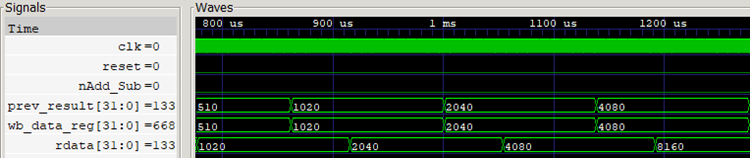 Adder Waveform Results
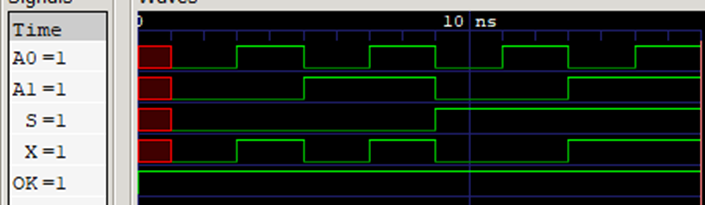 2x1 Standard Cell MUX Waveform Results
pp. 59-60
[Speaker Notes: Use GTKWave as waveform viewer

Adder Waveform
Adder provided by previous May 2023 senior design group 28
Testbench adds two inputs and writes back output into adder
Achieved the goal of running RTL simulation inside toolchain

Standard Cell MUX Waveform
Testing a SkyWater Standard Cell 2-1 MUX directly
3 input combinational circuit, 8 possible outputs
If S = 0, output A0. If S = 1, output A1
Simple test, but tests capabilities of a standard cell if other modules fail]
Testing
Testing Thus Far – Backdoor SPI, Shift Out Register
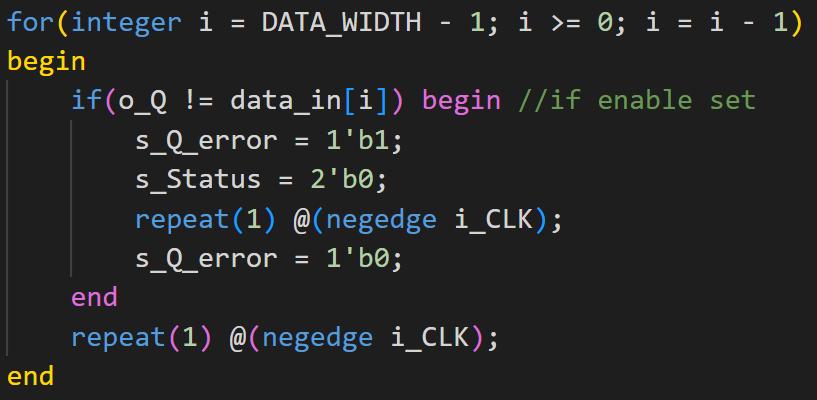 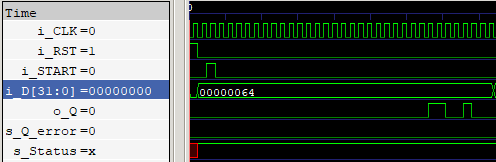 Shift Out Register Testbench Verification
Shift Out Register Waveform Results
pp. 55-59
[Speaker Notes: Shift Out Testbench
Tests the shift out register in the Backdoor SPI module
32 bit parallel in serial out shift register, shifting MSB first
Code snippet is verification of serial shift output
Uses a for loop to check every bit as it is shifted against the input variable shift_in to the task
Can apply error checking for robust unit testing and an accessible bring up plan

Shift Out Waveform
Sample of hex value 0x64 loaded in
32 bit serial shift out begins after i_START is asserted
o_Q is serial output, checked against input of shift out verilog task
If there is a mismatch on a bit, the Q error flag is raised for one clock cycle
If any test fails, the s_Status signal drops to 0]
Future Implementation
Milestones
Schedule
Plan for the Future
Cade Breeding
Future Implementation
Milestones and Schedule
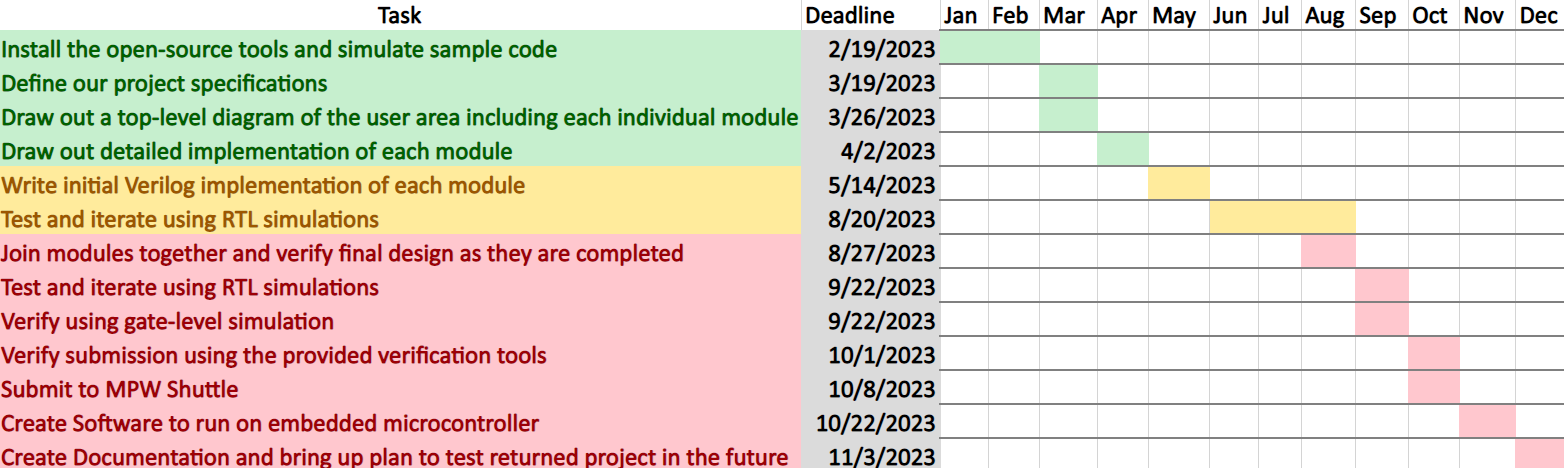 p. 21
[Speaker Notes: Here is how we broke down our tasks and planned them out for this semester and the next. Very quick summary of the completed and in progress milestones (go more in depth on the current status in the conclusion).]
Future Implementation
Next Steps
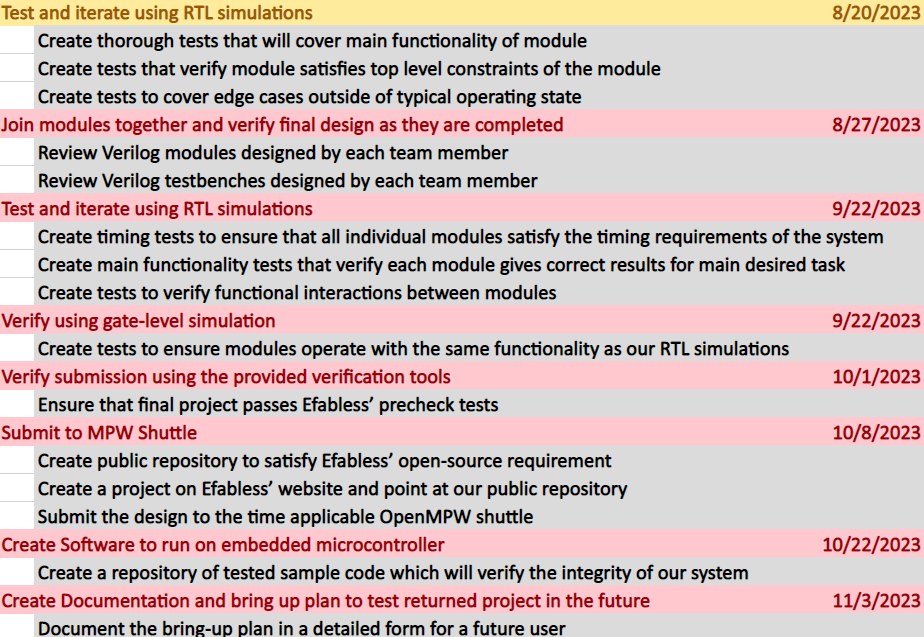 RTL Simulation
Integration of Modules
RTL Simulation 
Gate Level Simulation
Verification
Submission
Bring Up Plan
p. 21
[Speaker Notes: Describe each of the steps that are listed. Testing, Submission and Open Source process, Bring up Plan]
Conclusion
Current Status
Contributions
Cade Breeding
Conclusion
Current Status
Wishbone Test
Gregory Ling

Verilog Started
Clock Gating
Cade Breeding

Verilog Started
Backdoor SPI
Jake Hafele

In Testing
Custom Cell Test
Gregory Ling

Exploration
Standard Cell Test
Cade Breeding

Verilog Started
VRNI (DSP)
Will Galles

Verilog Starting
p. 43
Conclusion
References
[1] https://www.pngall.com/microcontroller-png/
[2] https://efabless.com/open_shuttle_program
[3] https://www.zerotoasiccourse.com/post/mpw1-bringup/
[4] https://efabless.com/open_shuttle_program
p. 44
Questions?